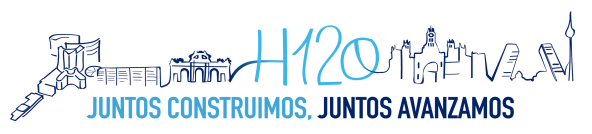 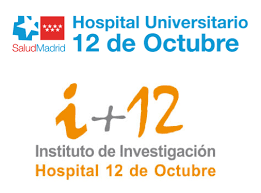 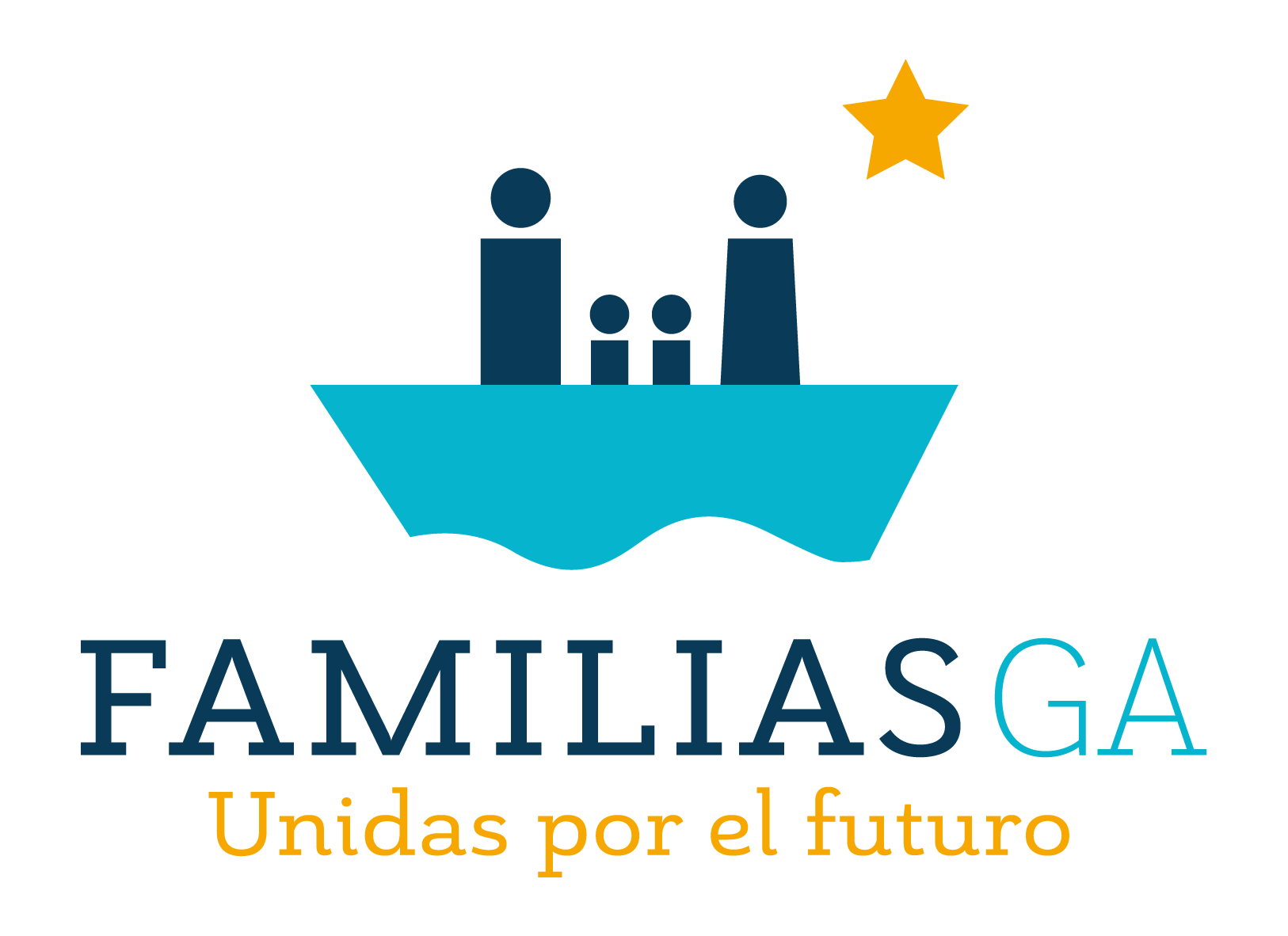 Alimentación en los primeros años de la vida. Dietas de emergencia.
Delia Barrio Carreras
Dietista-Nutricionista
Unidad Pediátrica de Enfermedades Mitocondriales - Metabólicas Hereditarias
Hospital 12 de Octubre
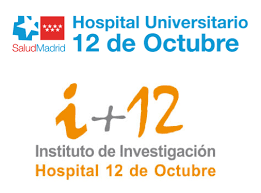 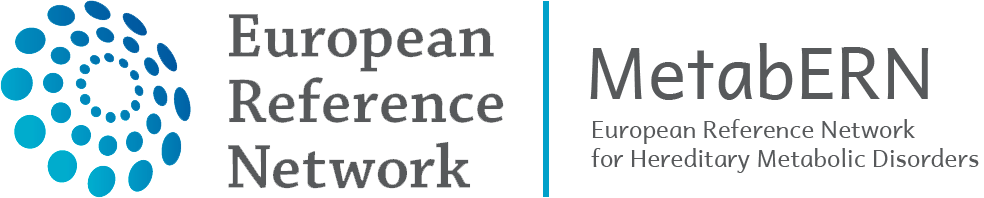 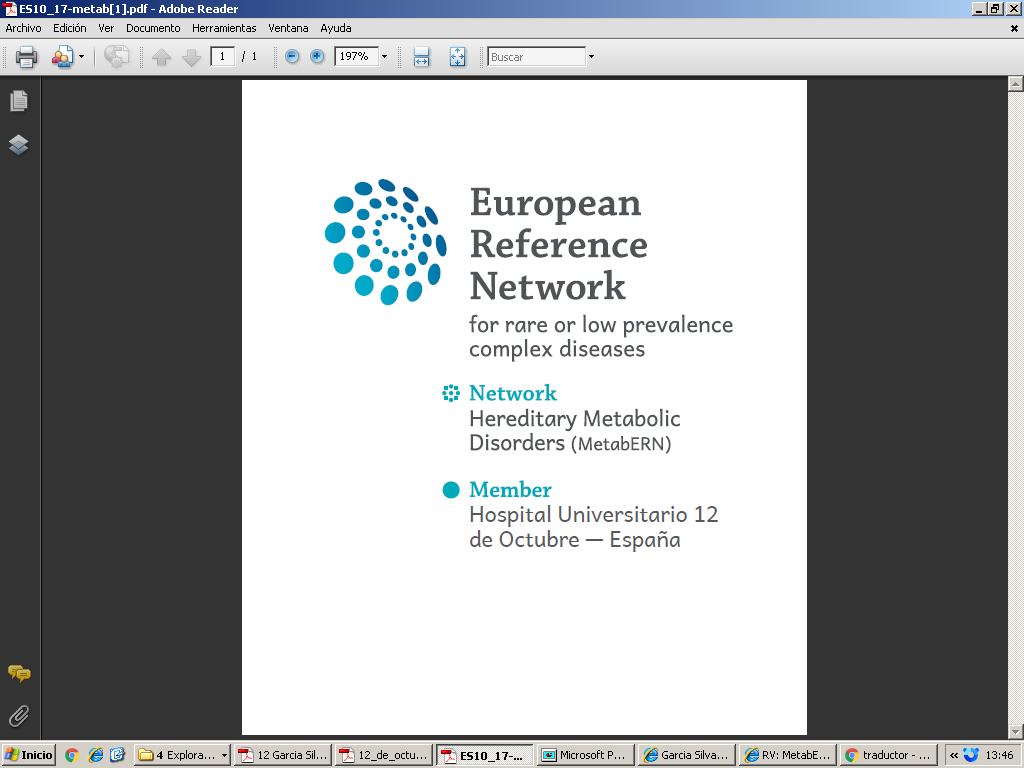 Definición y objetivos
Plan de alimentación que tiene por objetivo reducir el catabolismo en pacientes con riesgo de descompensación metabólica.
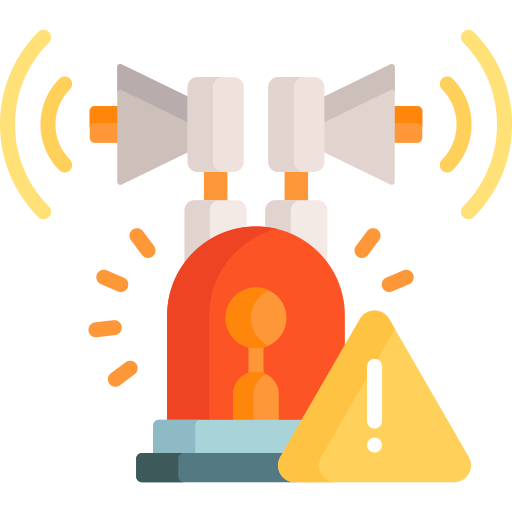 ¿Qué es el catabolismo?
“El catabolismo es la parte del proceso metabólico que consiste en la degradación de nutrientes orgánicos transformándolos en productos finales simples, con el fin de extraer de ellos energía química útil para la célula”
¿Qué puede ocurrir si hay catabolismo?
Riesgo de descompensación metabólica -- crisis encefalopatica
Definición y objetivos
Plan de alimentación que tiene por objetivo reducir el catabolismo en pacientes con riesgo de descompensación metabólica.
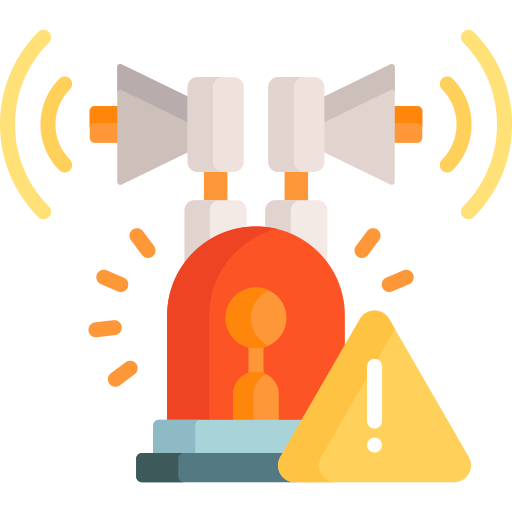 Proporcionar un extra de energía. 
Retirada / diminución del aporte proteico.
Limitar el ayuno.
Cumplir con requisitos de líquidos.
Reducir la producción de metabolitos tóxicos en momentos de más alta demanda energética
¿Cuándo usarlo?
En las enfermedades metabólicas tipo intoxicación como es la Aciduria glutárica tipo 1:
Enfermedades intercurrentes
Fiebre
Vómitos, diarrea, cuadro de gastroenteritis
Cirugía (pre y post)
Rechazo de la alimentación
Bases generales del régimen de emergencia
Retirar PN/lisina durante como MÁXIMO 24-48h
Retirar leche materna / fórmula de inicio / alimentos que aporten lisina-proteínas
Mantener suplemento exento en aminoácidos precursores a dosis habituales (GA1 Anamix – GA explore/express)
Mantener a dosis habituales durante todos los días de régimen de emergencia
Aumentar un 10% las calorías(110% de Necesidades basales)
Para evitar catabolismo. 
Durante todos los días de régimen de emergencia
En función de la tolerancia individual de PN/lisina y del cuadro intercurrente (25%-50%-75%-100% // 30%-70%-100% // 50%-100%).
Reintroducción progresiva de la lisina
Al finalizar la progresión, volver a la dieta basal
¿Cómo realizar el régimen de emergencia?
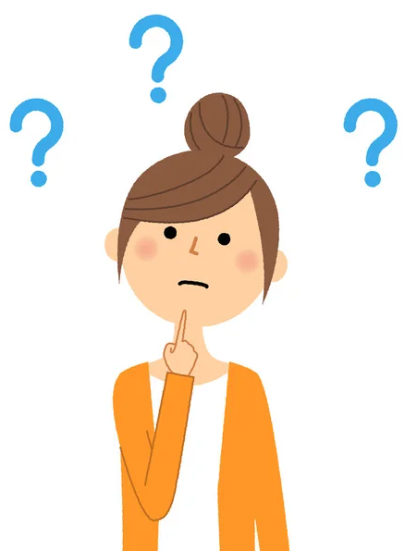 ¿Cómo aportar calorías sin lisina?
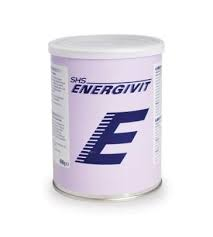 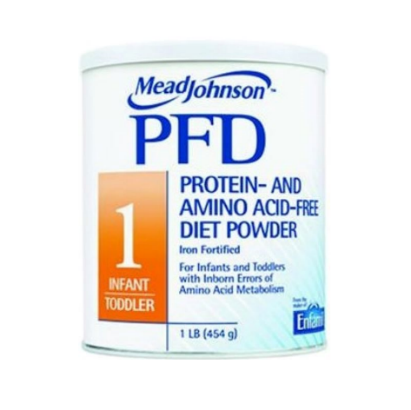 Formulas sin proteínas
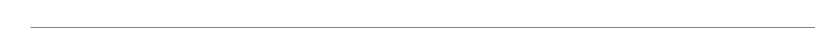 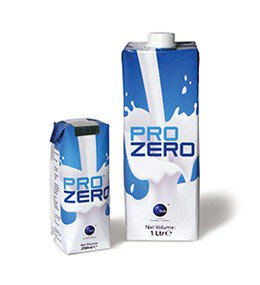 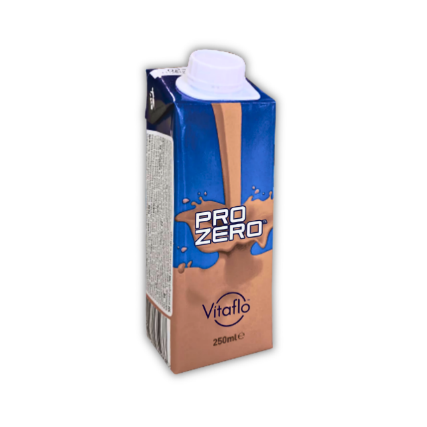 Hidratos de carbono + grasa
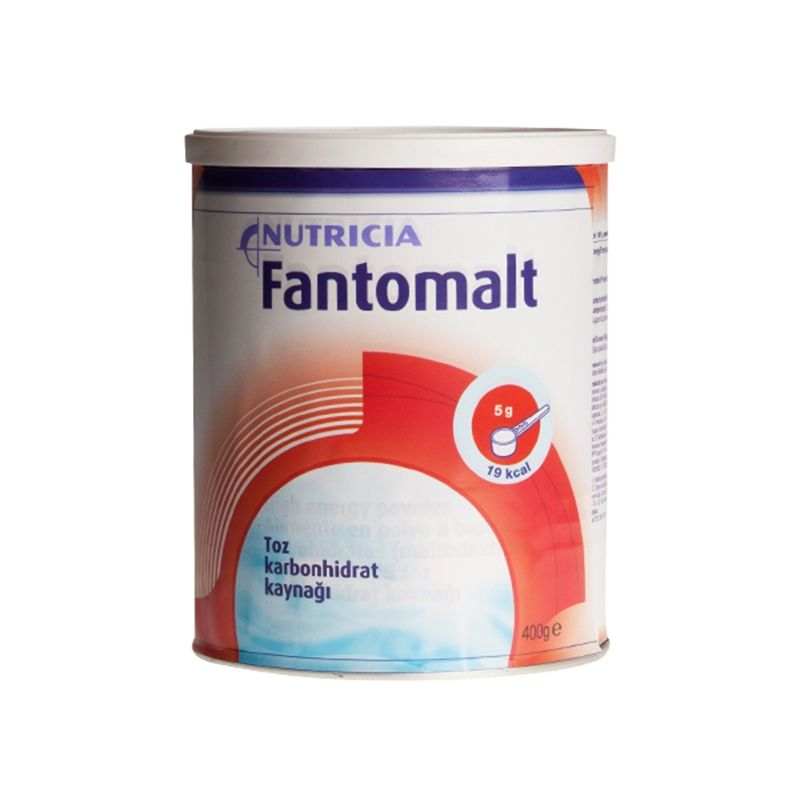 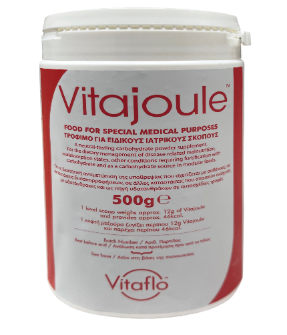 Solo hidratos de carbono
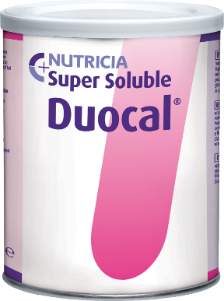 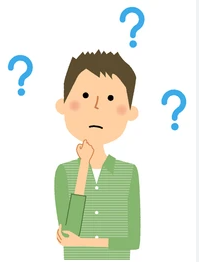 ¿Puedo utilizar más producto especial GA1?
Fórmulas proteicas exentas en lisina
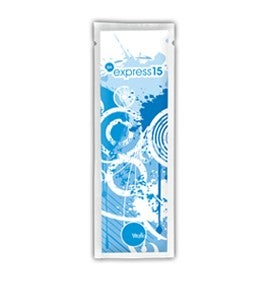 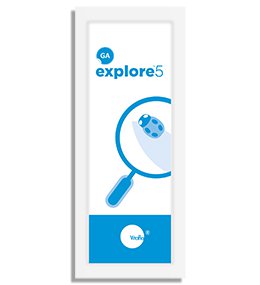 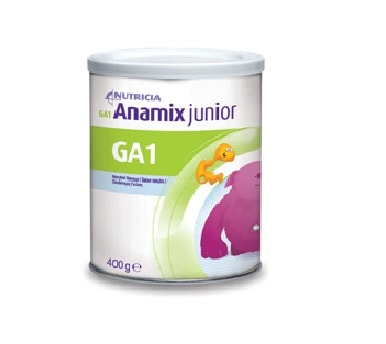 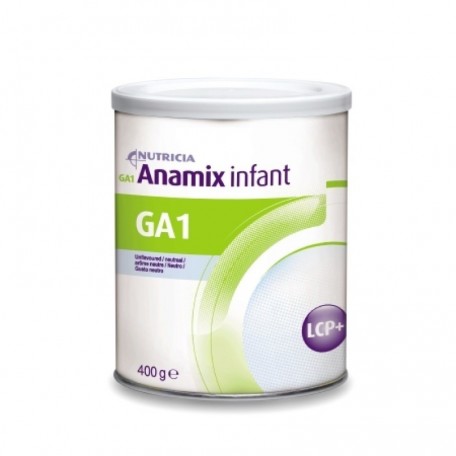 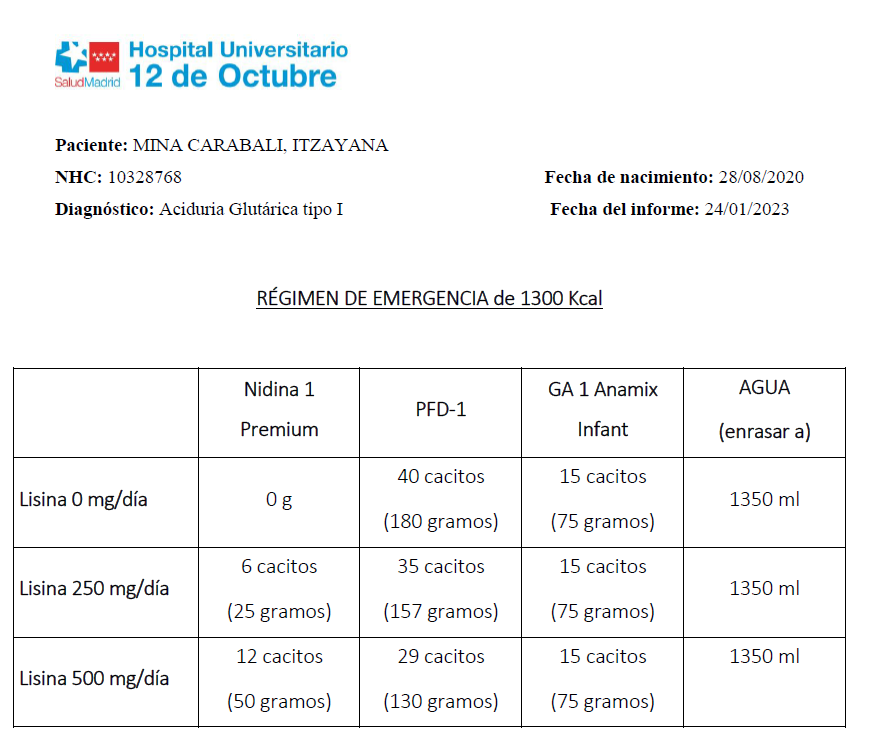 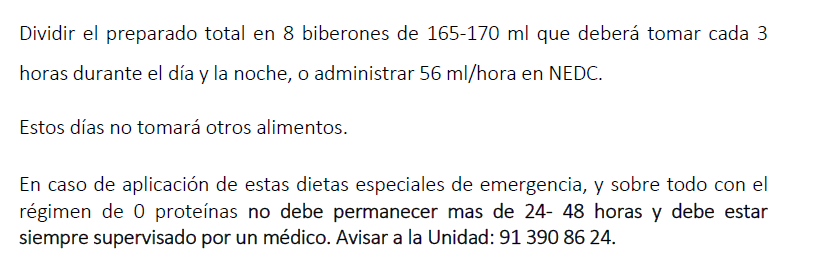 Manejo del régimen de emergencia
Régimen de emergencia personalizado que debe tener siempre la familia y estar disponible para consultarlo en el Servicio de Urgencias.
Para el uso en domicilio. 
Instrucciones claras
Contacto directo con la Unidad Metabólica (Médico / Nutricionista)
En ocasiones puede evitar ingreso
Individualizado: adaptar a la edad (fórmula líquida VS con alimentos), calorías, tolerancia de cada paciente, preferencia de fórmulas de uso médico, etc.
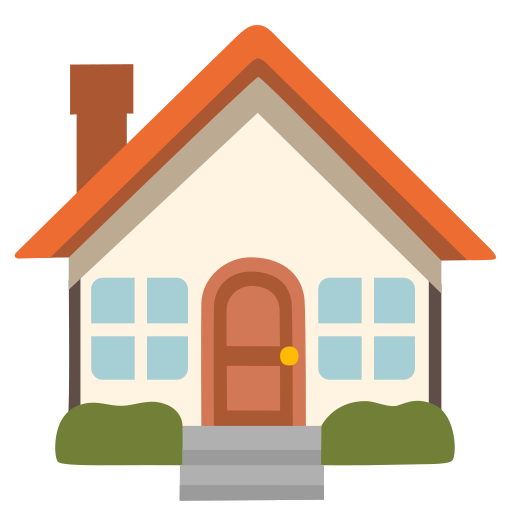 [Speaker Notes: Unidad metabolica: que podamos valorar si necesita acudir a irgencias, cuando ya son mayores o llevan tiempo las familias saben valorarlo bien, pero las primeras veces pueden necesitar apoyo en este sentido.]
Manejo del régimen de emergencia
Régimen de emergencia personalizado que debe tener siempre la familia y estar disponible para consultarlo en el Servicio de Urgencias.
En caso que no sea posible la realización en domicilio:
Rechazo de alimentación / ingesta insuficiente del RE ( < 80-85%)
Vómitos y no tolera
Empeoramiento del cuadro intercurrente 
Síntoma de alarma o siempre que el paciente no mantenga buen estado general
Si presenta clínica neurológica (que antes no tenía): hipotonía, movimientos anormales, somnolencia, trastorno del comportamiento
El servicio de Urgencias debe estar instruido en su uso también. 
El régimen de emergencia domiciliario NUNCA debe retrasar el manejo en situación de urgencia
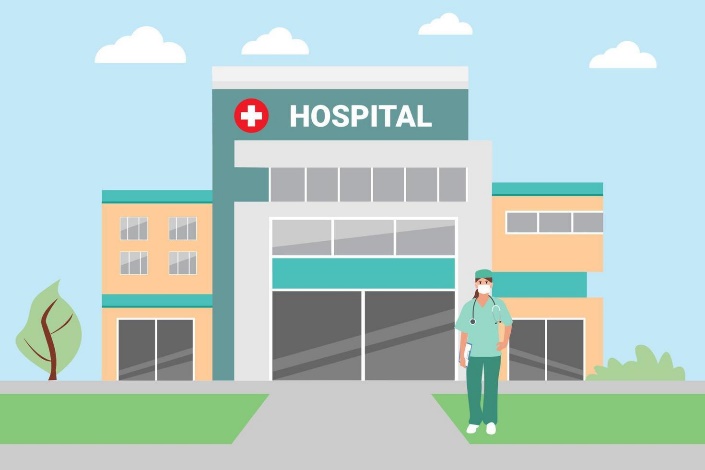 ¿Y si no se lo toma?
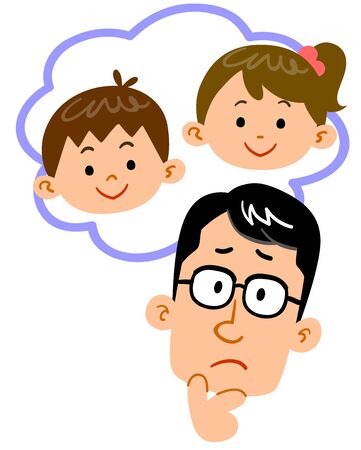 Es mucho líquido
Varios días sin tomar alimento sólido
Fórmulas especiales nuevas
Otras opciones
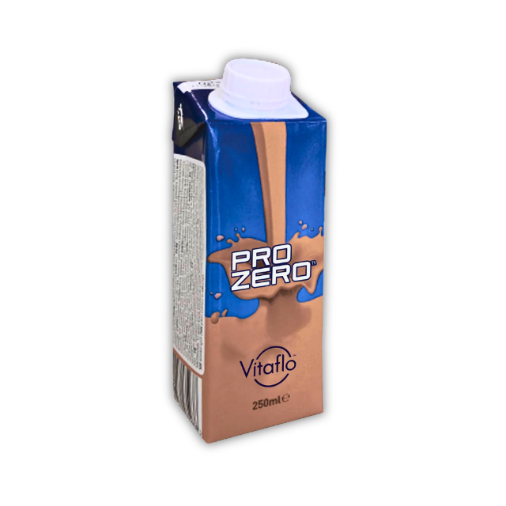 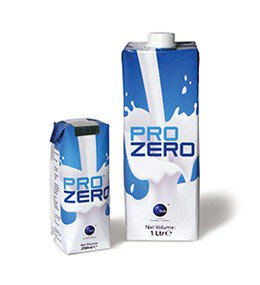 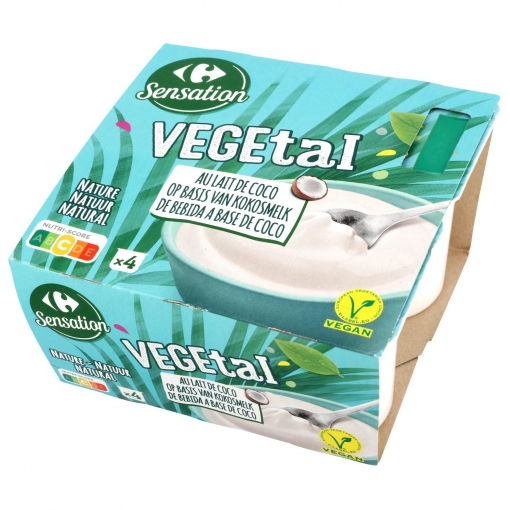 Diluir en algún alimento o producto que aporte calorías sin/muy bajo en lisina o proteínas

permite REDUCIR EL VOLUMEN
y, a veces, MEJOR SABOR
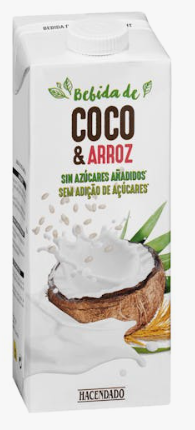 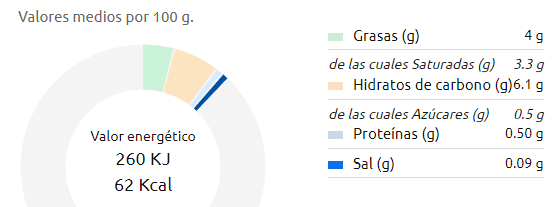 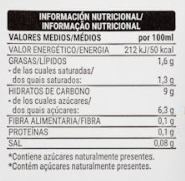 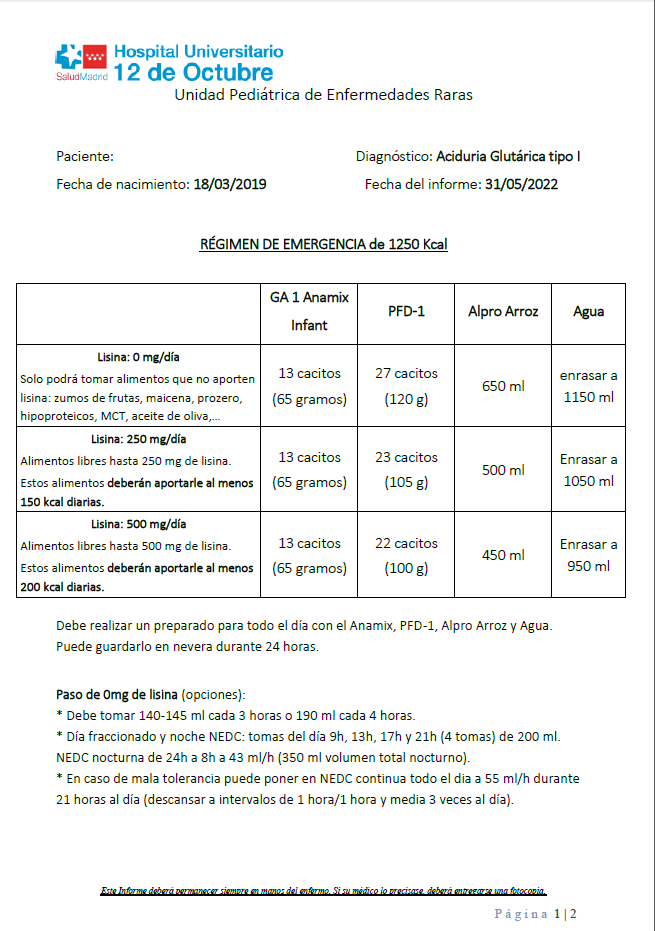 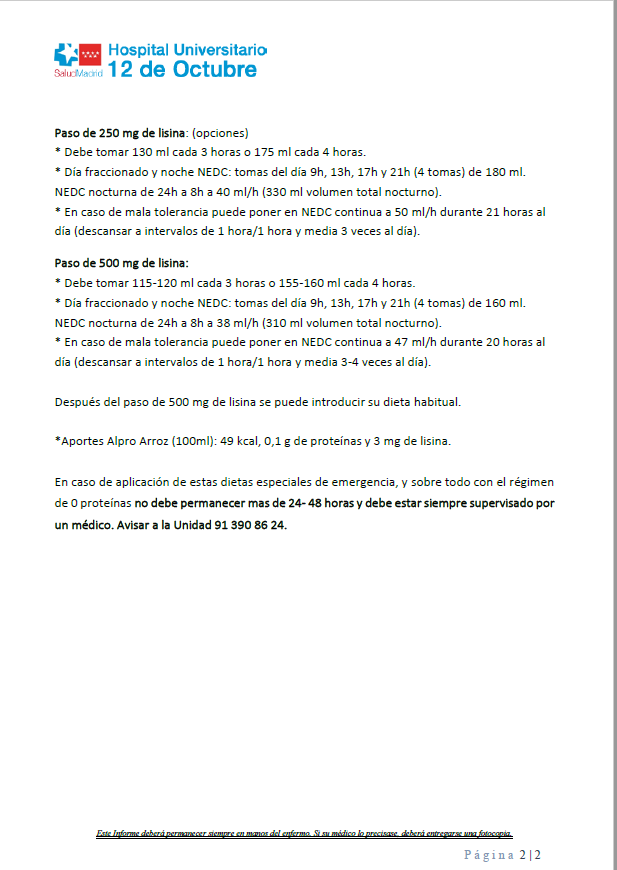 ¿Y se puede hacer con alimentos?
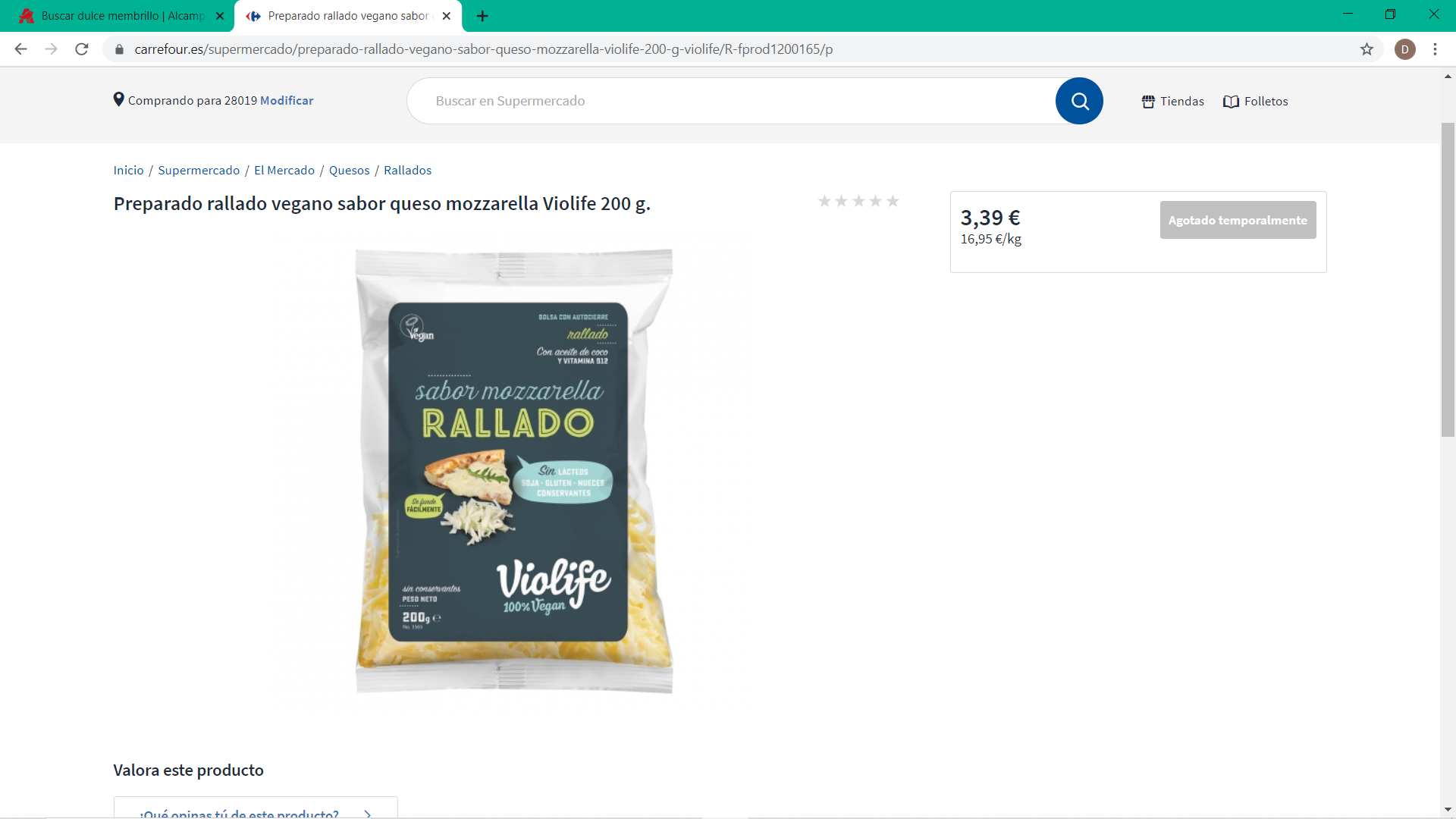 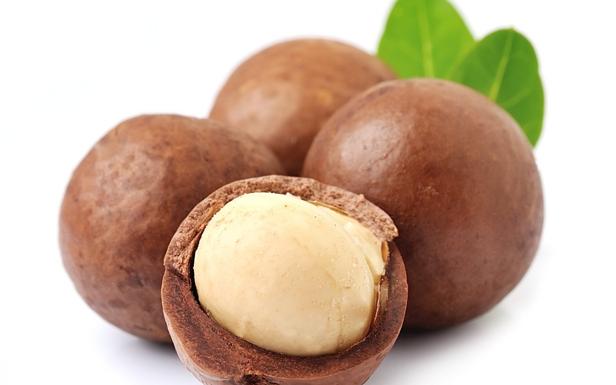 Alimentos hipoproteicos
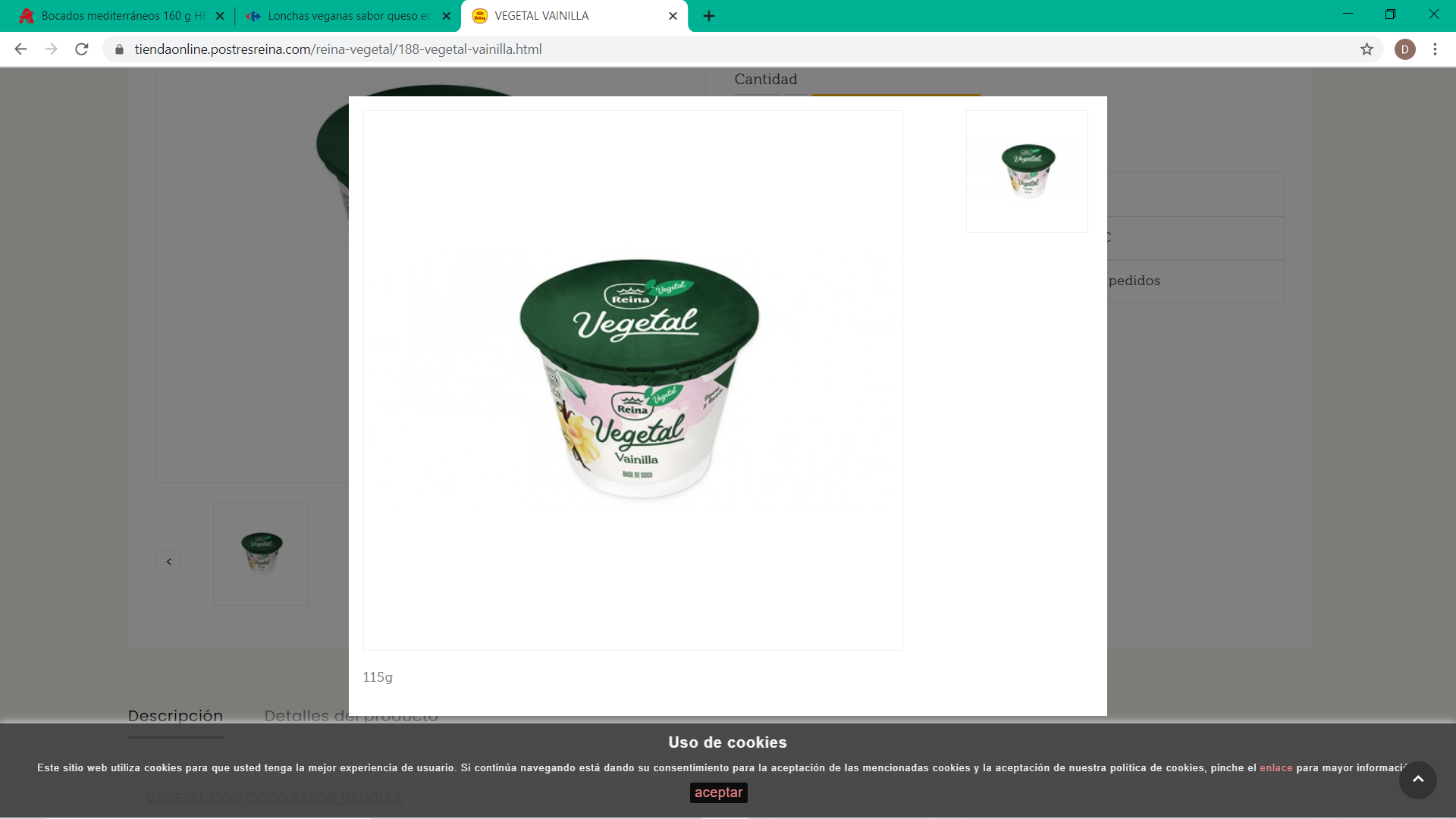 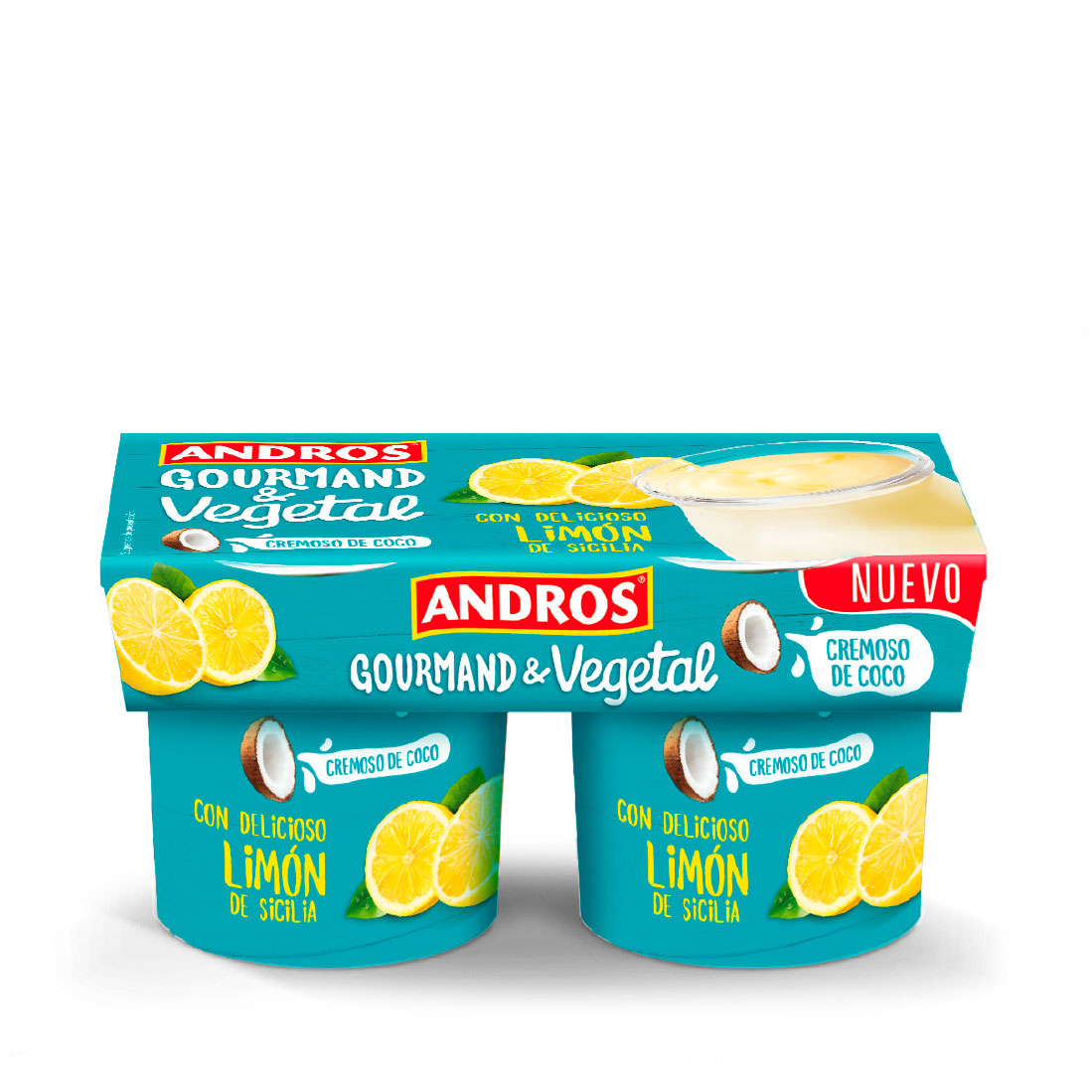 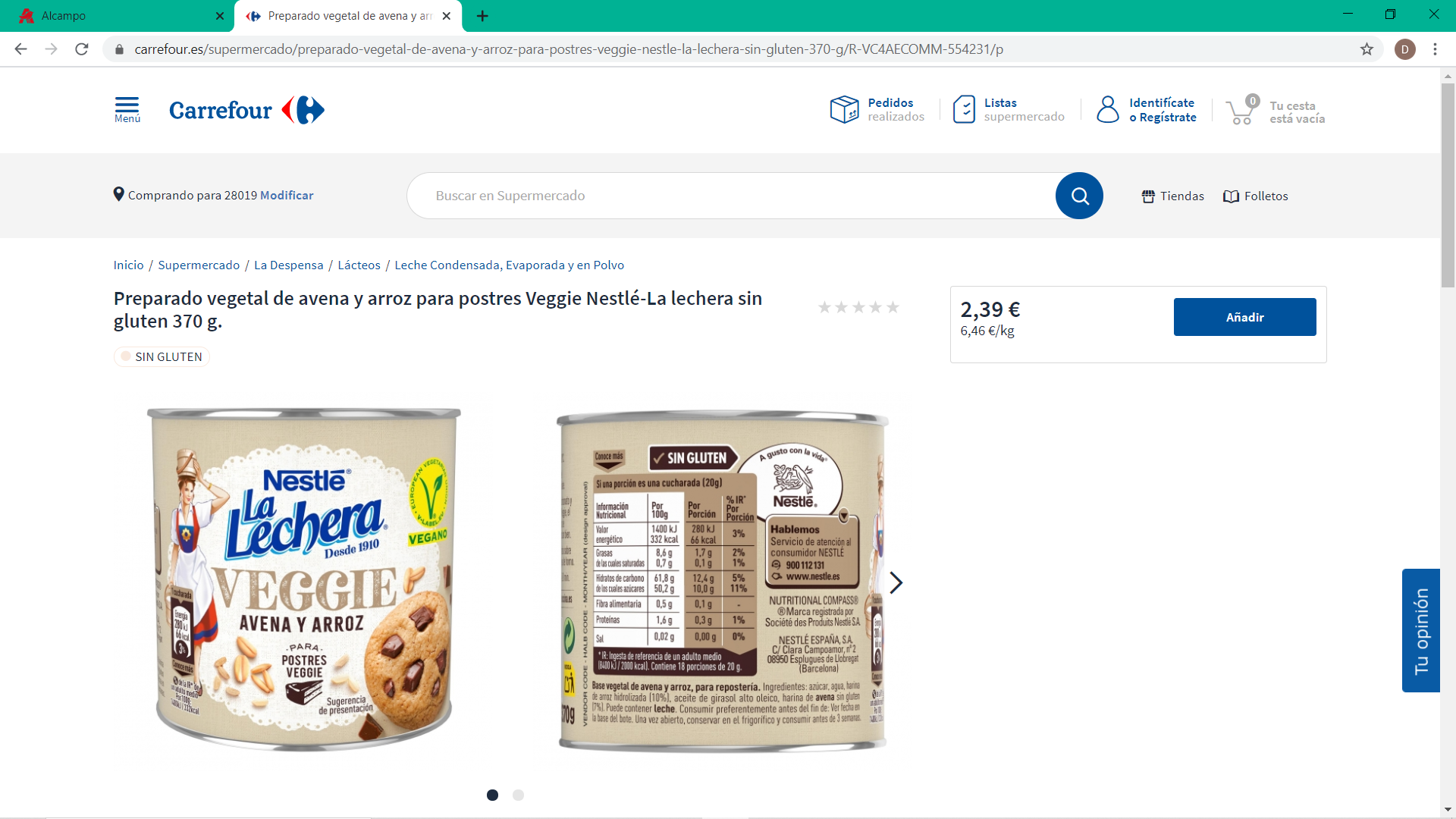 ¿Y se puede hacer con alimentos?
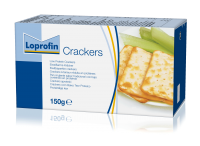 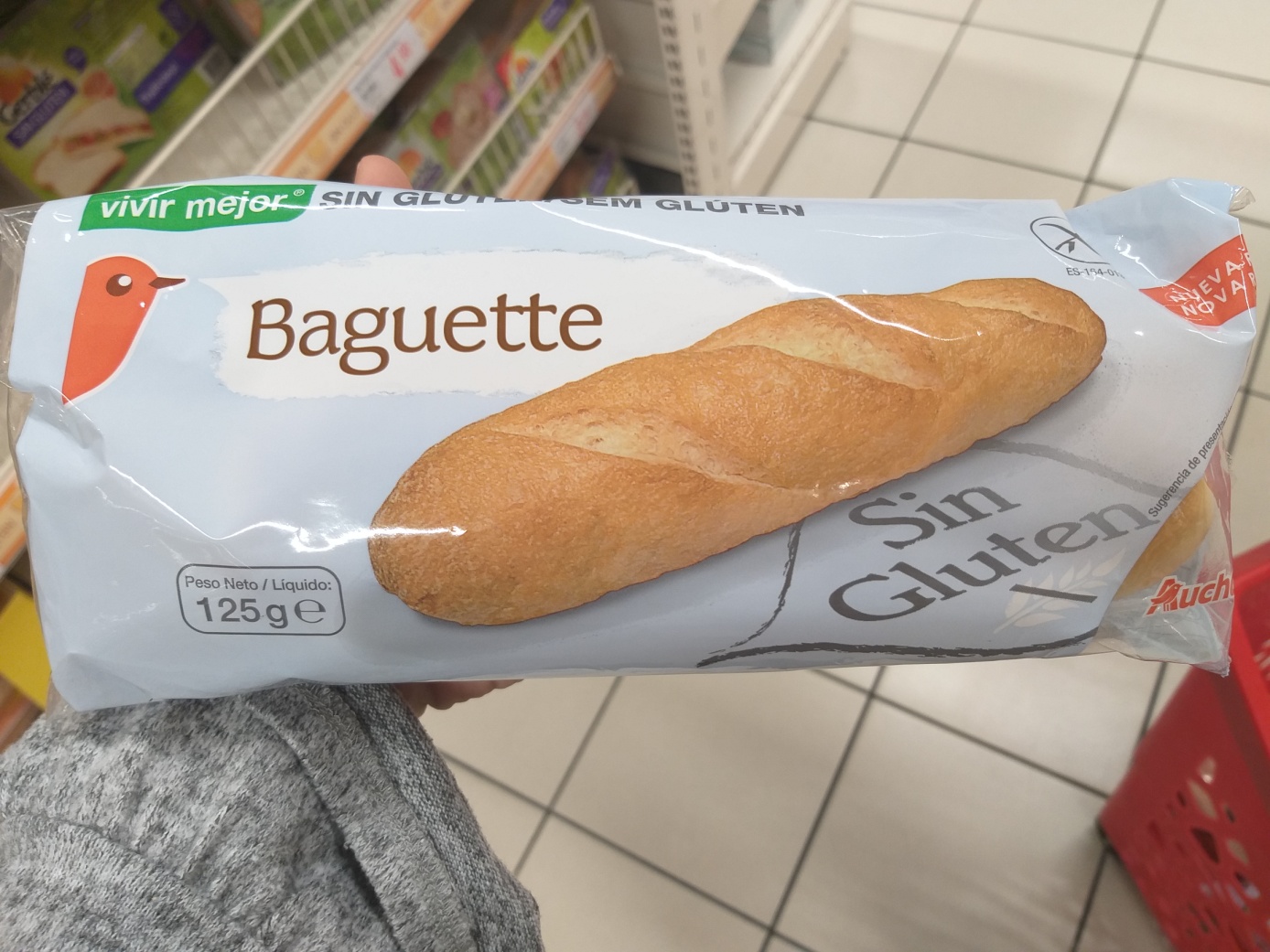 Alimentos hipoproteicos
Es muy útil tener introducido en la dieta habitual alguno de estos productos para el momento del régimen de emergencia
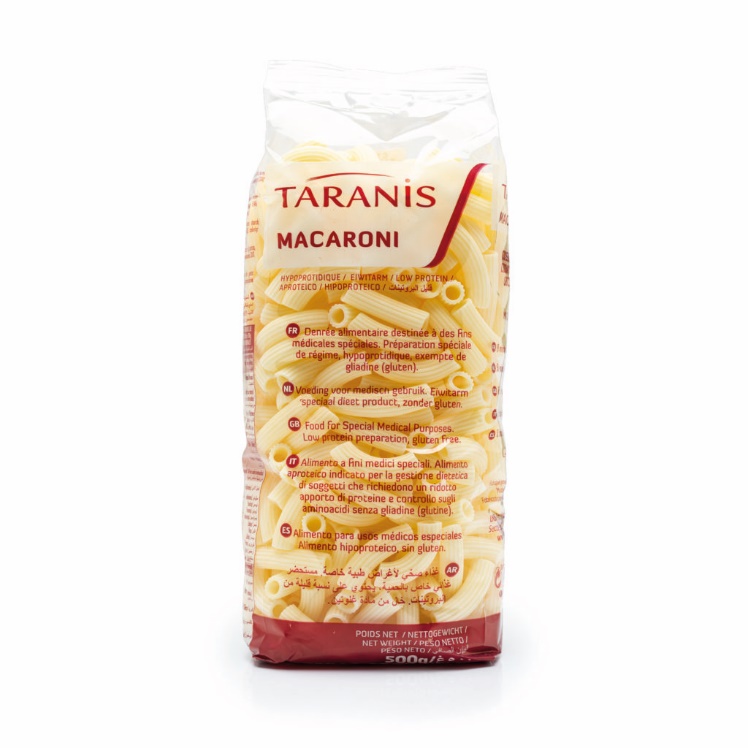 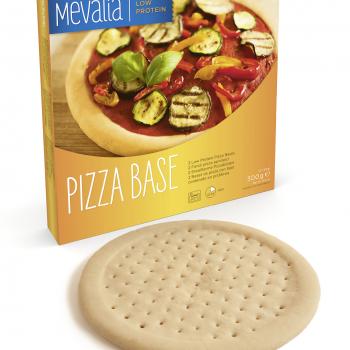 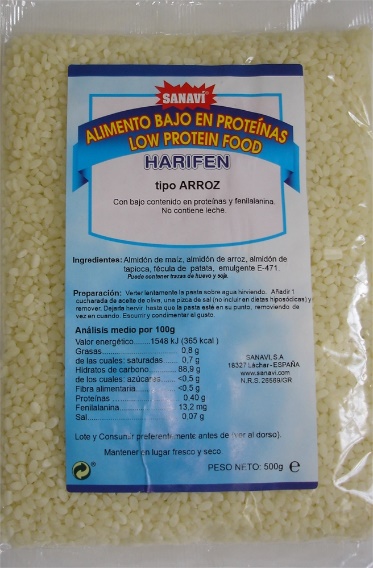 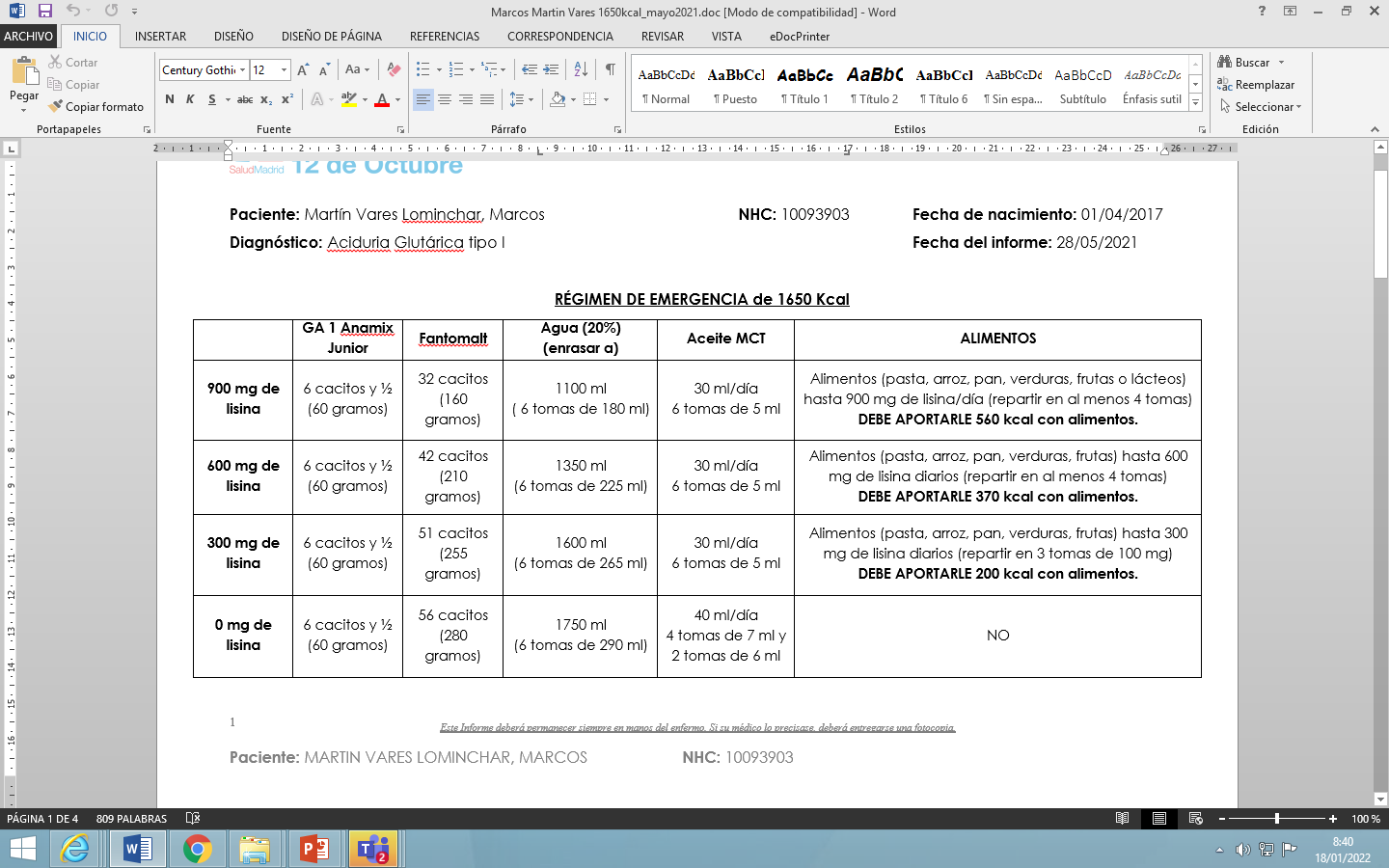 Es IMPRESCINDIBLE saber contar LISINA/PROTEINAS y CALORÍAS
¿Y si toma leche materna?
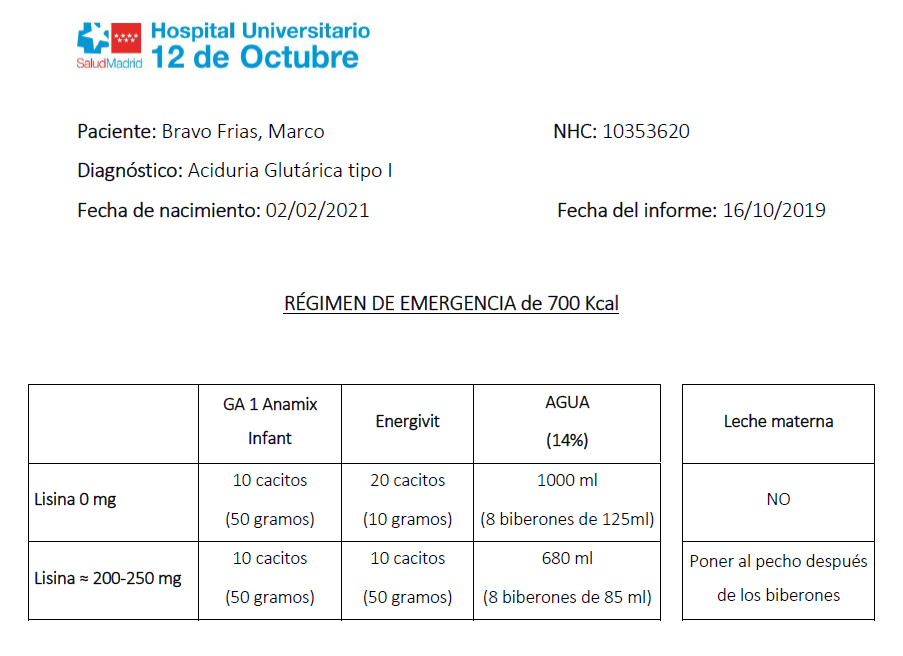 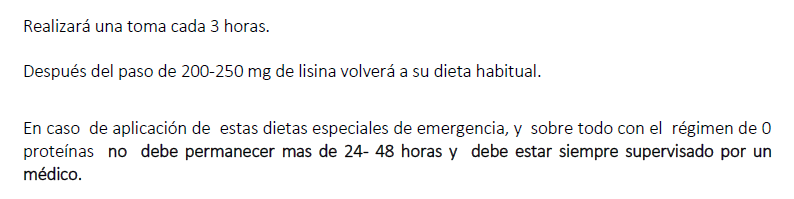 Consideraciones útiles
Reducir intervalo entre tomas (3 horas) o valorar NEDC si mala tolerancia.
Asegurar el aporte de líquidos (sobre todo si las pérdidas son altas: vómitos / diarrea)
Importante adaptar a gustos del paciente. 
Debemos tener claro cuando acudir al hospital

Nunca debe retrasar el manejo en situación de urgencia
Curso práctico de nutrición en enfermedades metabólicas hereditarias.   24/03/2023
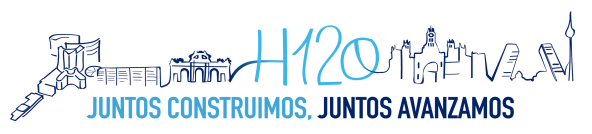 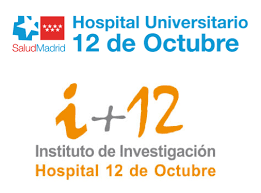 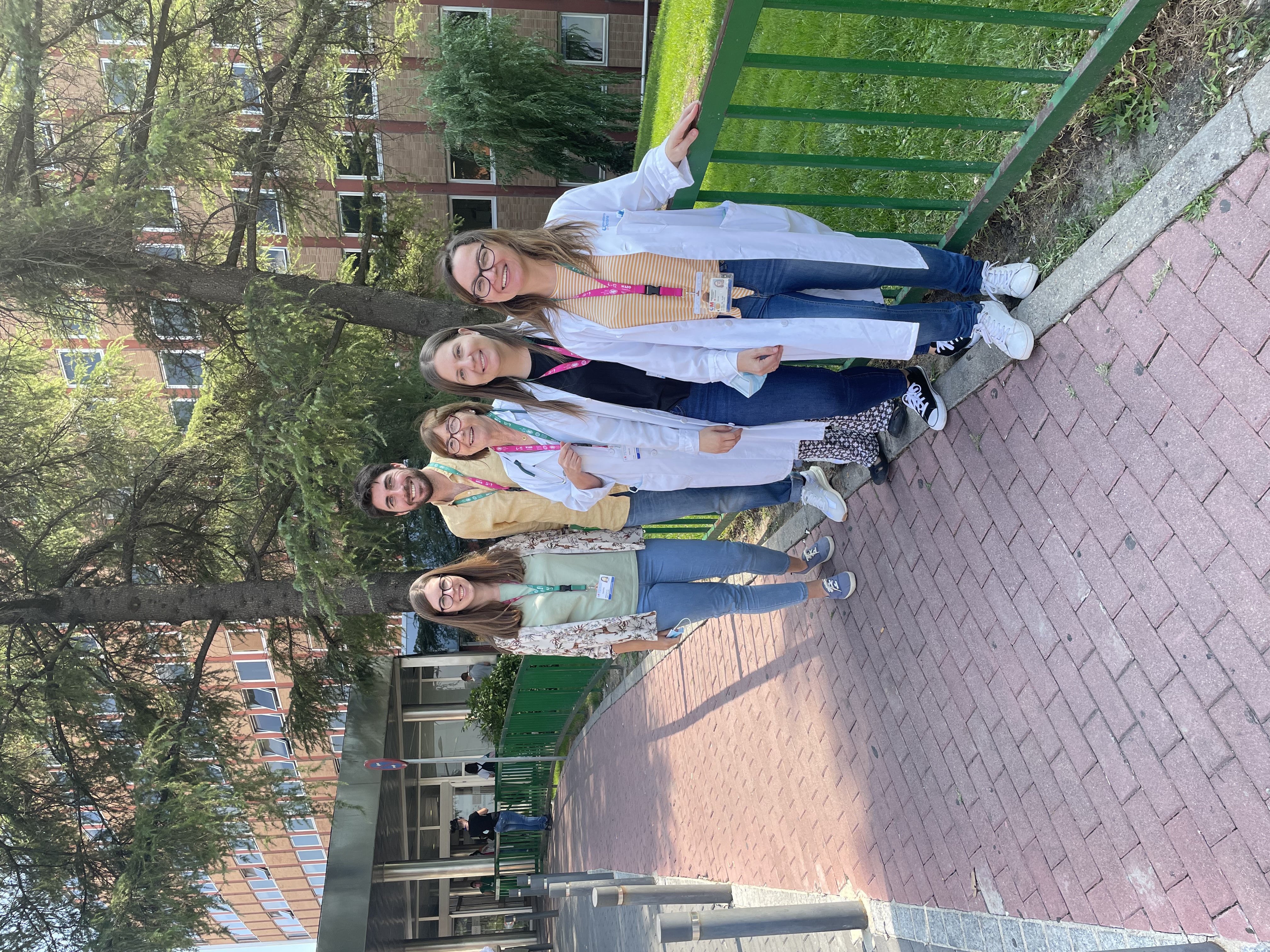 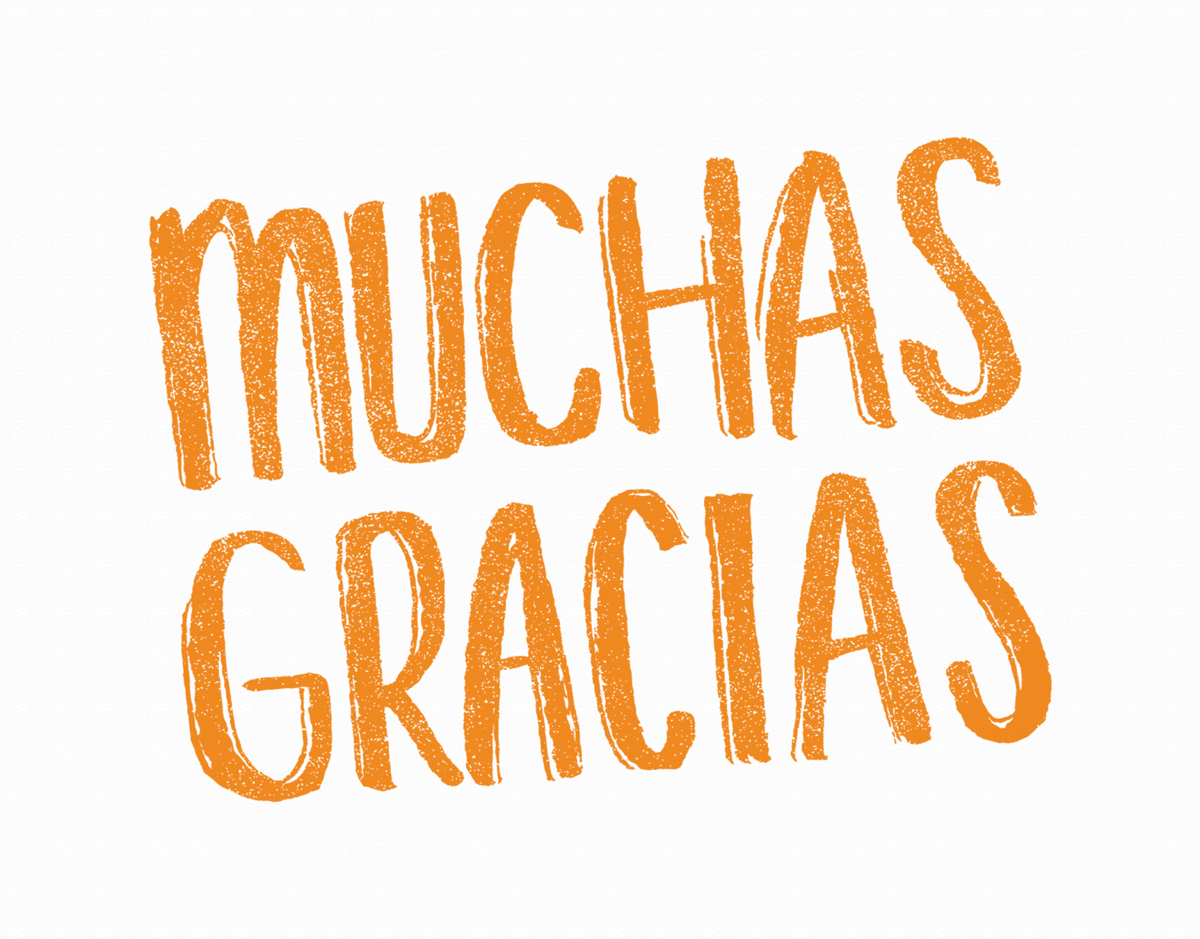 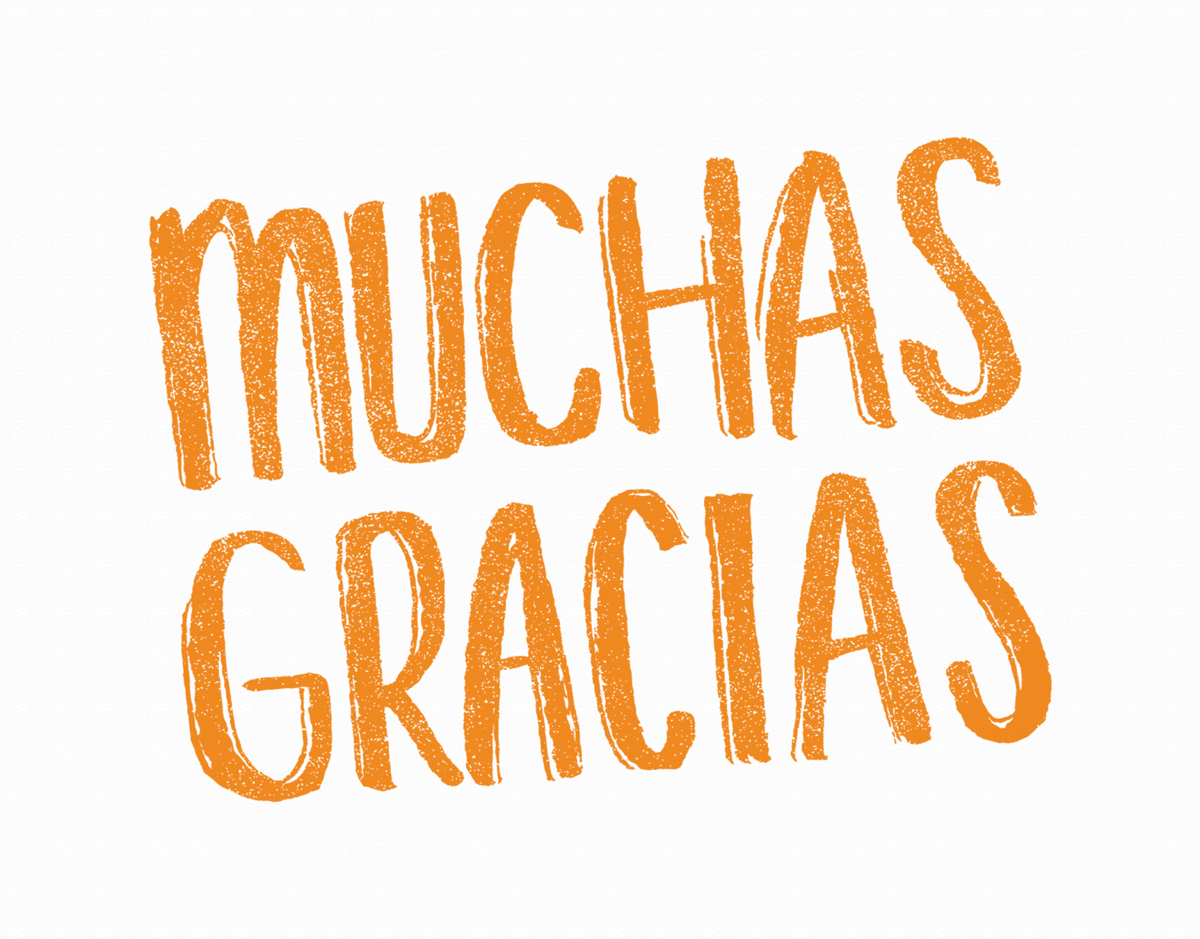 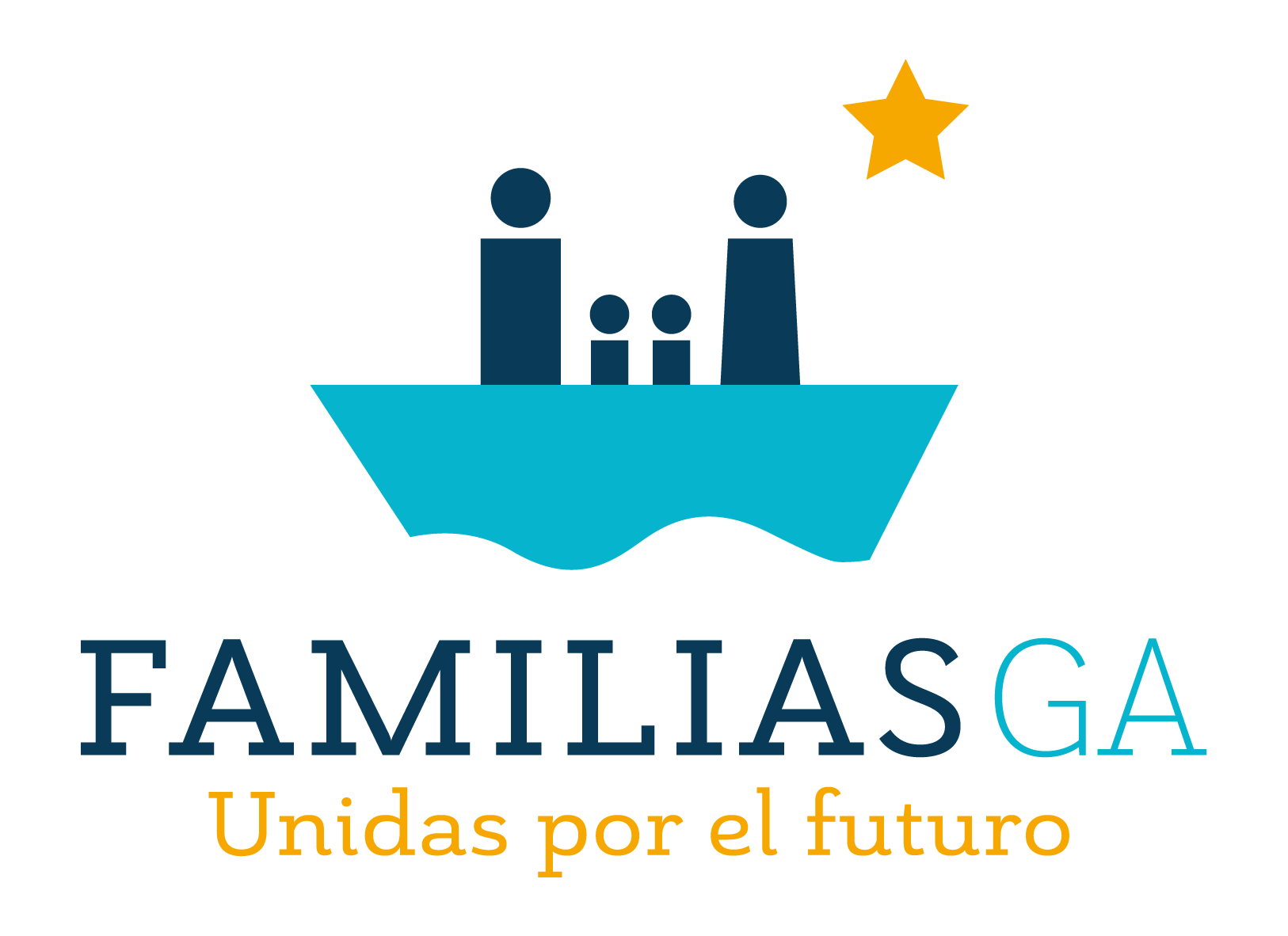